Why History Matters
What is History?
What do you think of when you hear the word history?
Is it just a list of dates and facts?
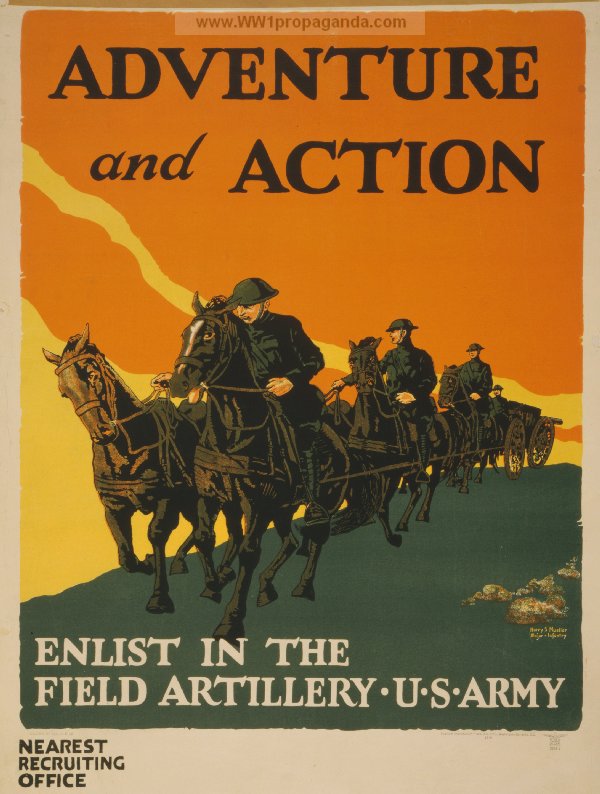 More crucial aspects include:
Ideas and beliefs held in the past
The interpretation of past events
Looking at different perspectives and understandings
Why does history matter?
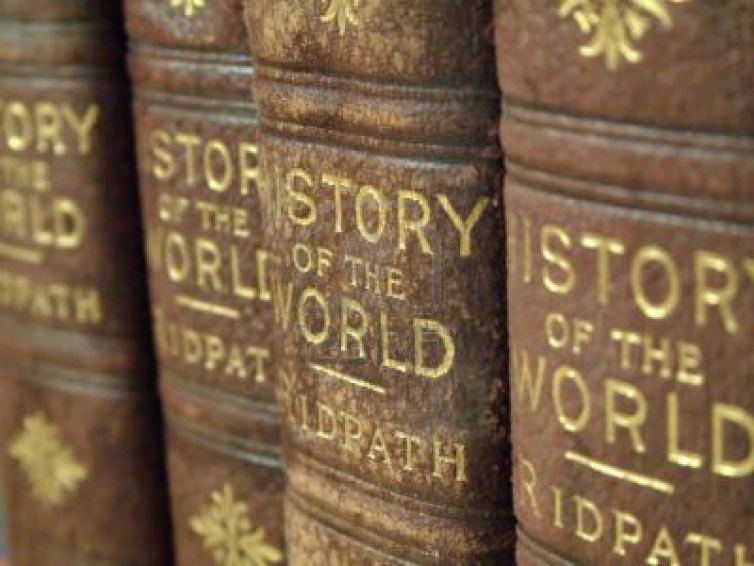 History situates events in context
History helps us understand human nature
History helps us understand who we are today – what aspects of who we are is universal, and what aspects are temporally-specific?
History helps us explain how people interact and relate to each other across time
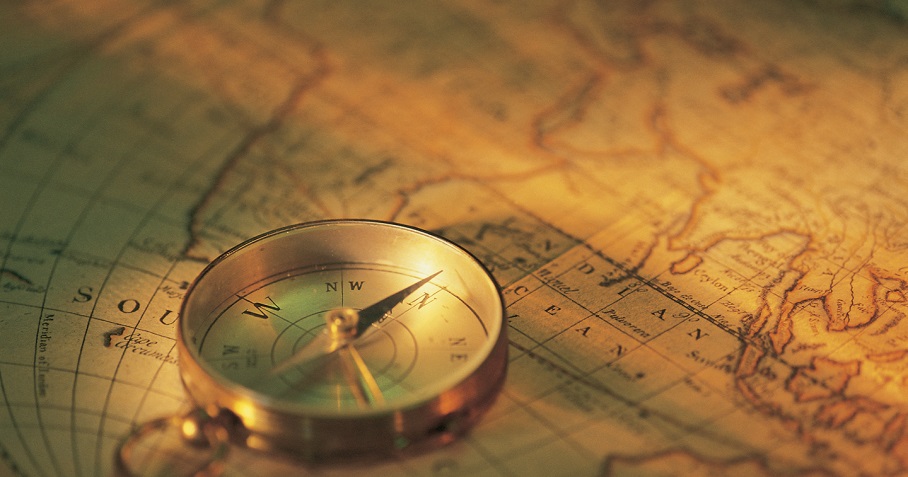 Why does history matter?
History explains WHY things are the way they are
History informs present-day issues

It is NOT about learning from past mistakes!
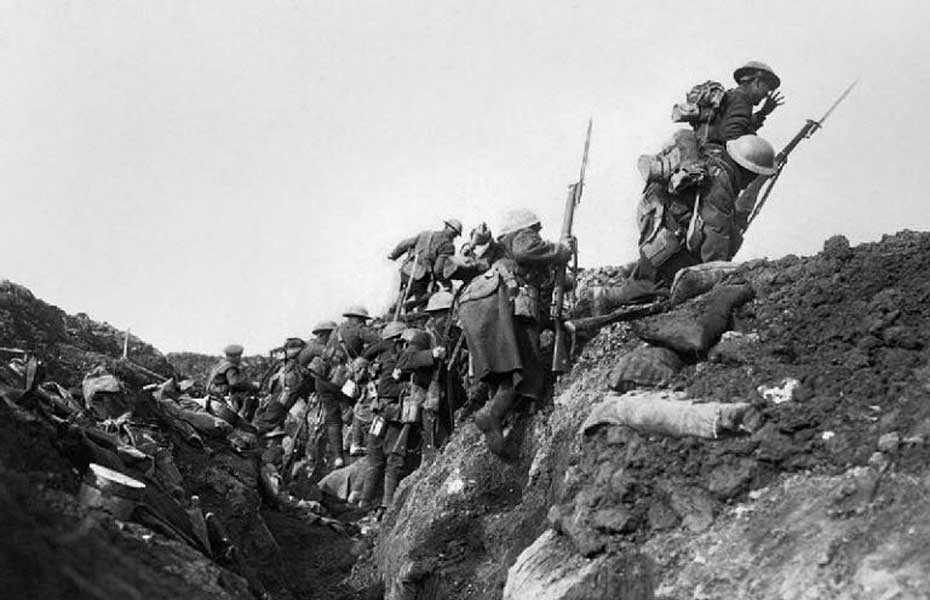 The First World War
Why is the First World War also referred to as « The War » and « The Great War »?

Why does studying it matter?

How has The war affected your life?
We will look at this in our activity
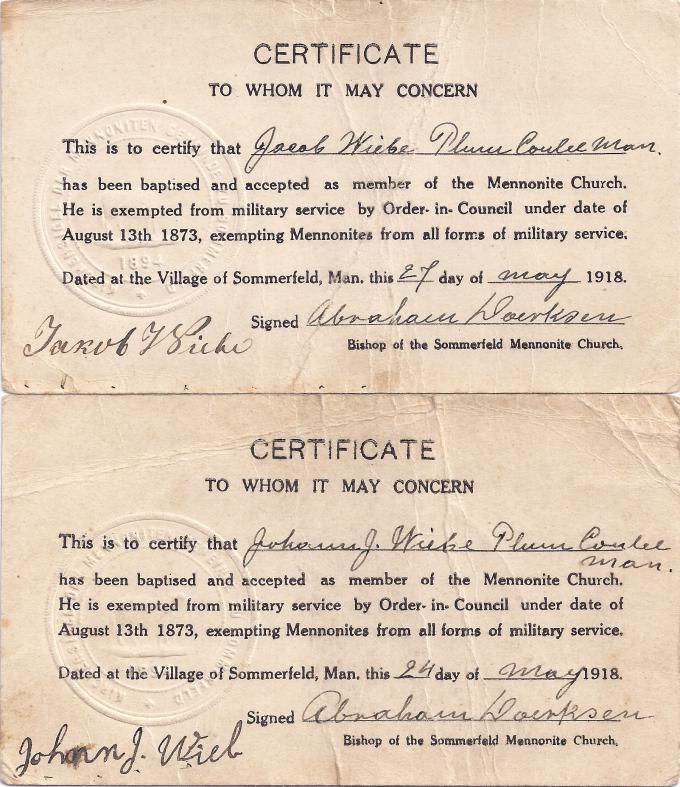 Activity
In groups, we are going to look at the ways The Great War changed us – here in Saskatchewan, in Canada, and the world. 
We will make a newspaper about how The War, and history, affect us today.
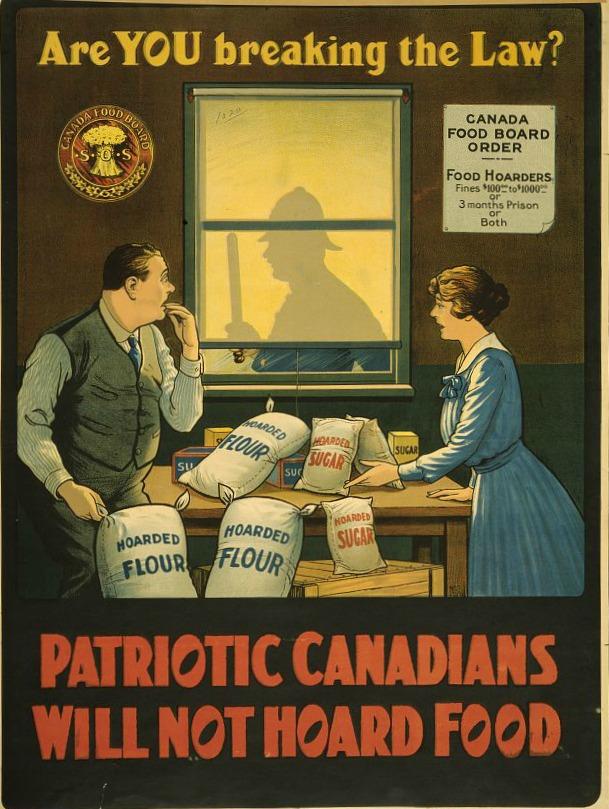 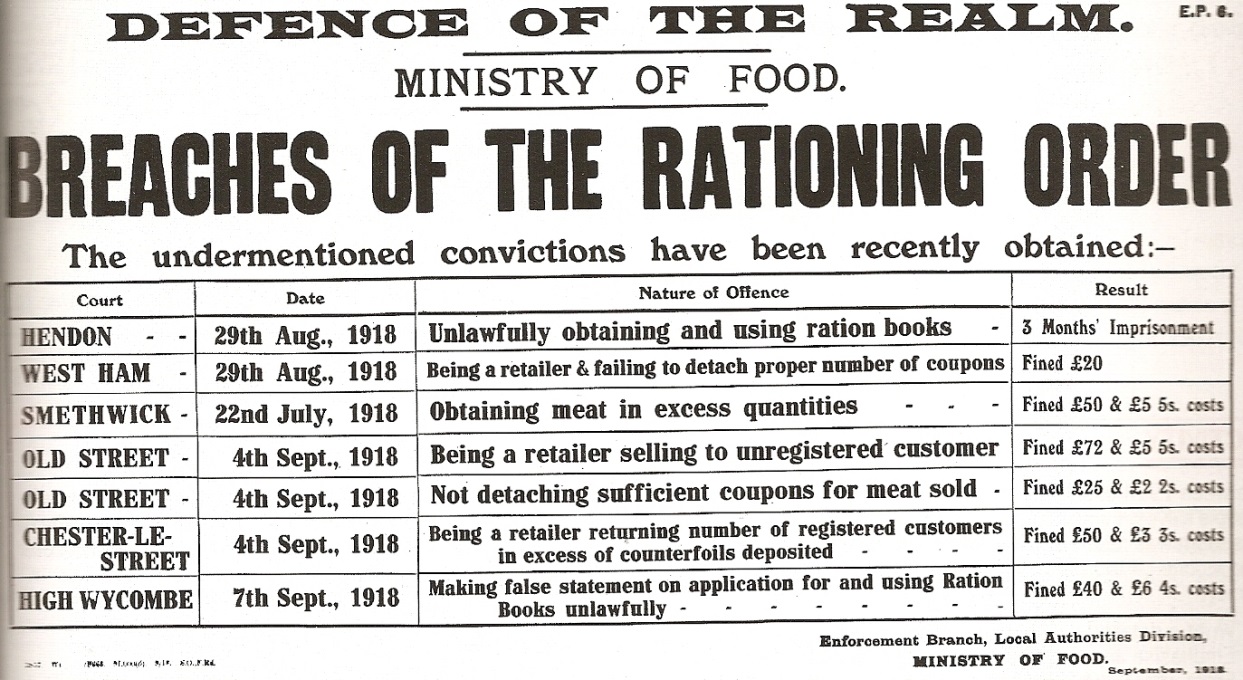 Group A – Attitudes Towards War
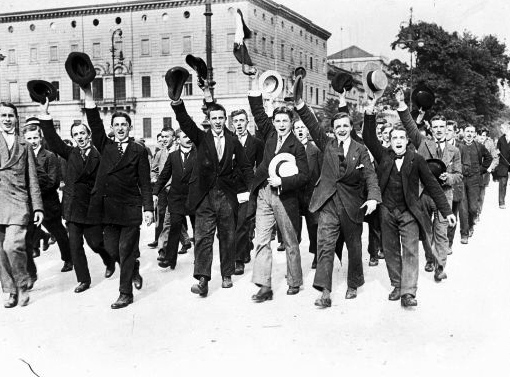 Using a newspaper article, propaganda posters, and a poem, you will discover how opinions about war changed from the start to the end of The War.
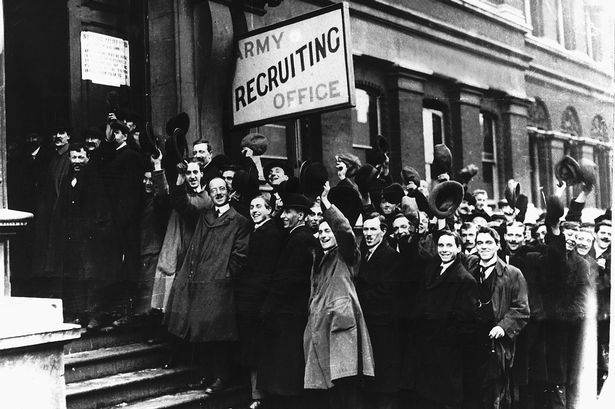 Group B: Scientific/Weapons Development
Using documents and photos, you will assess which inventions were positive, which were negative, and how our opinions about them have changed.
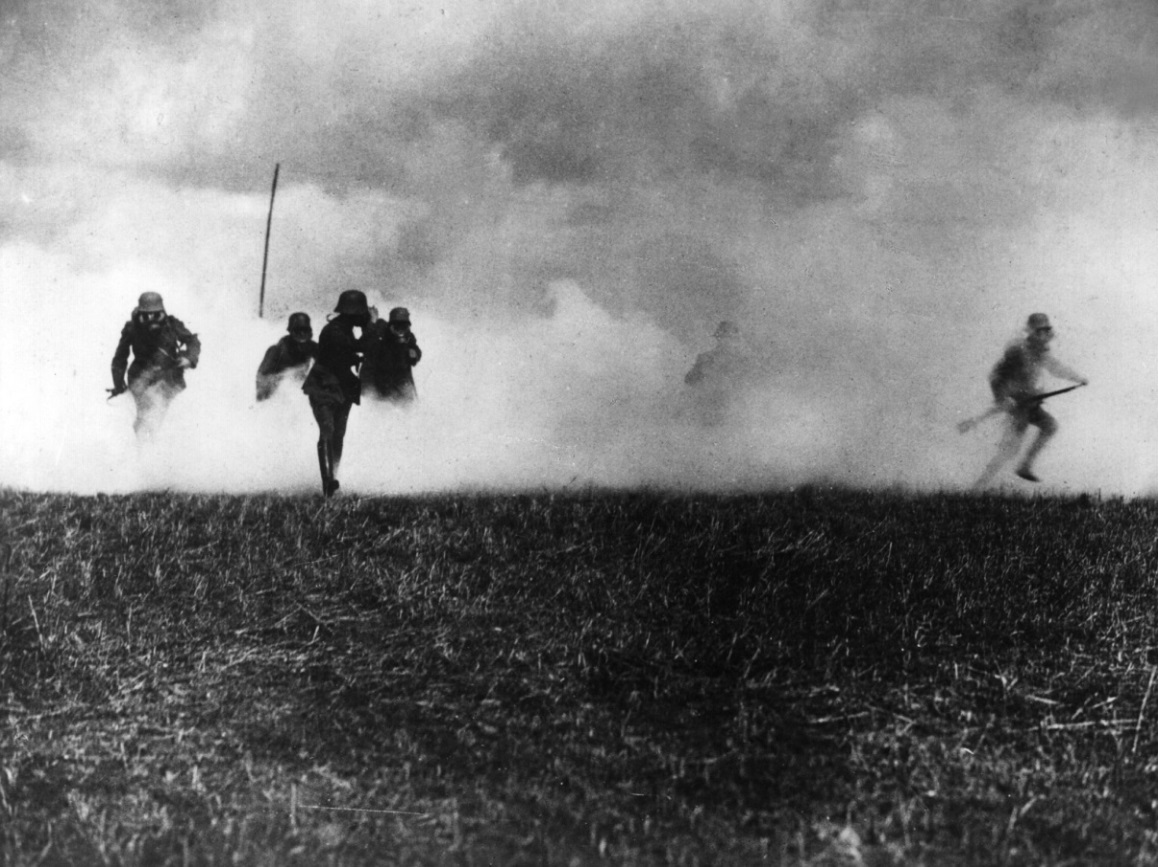 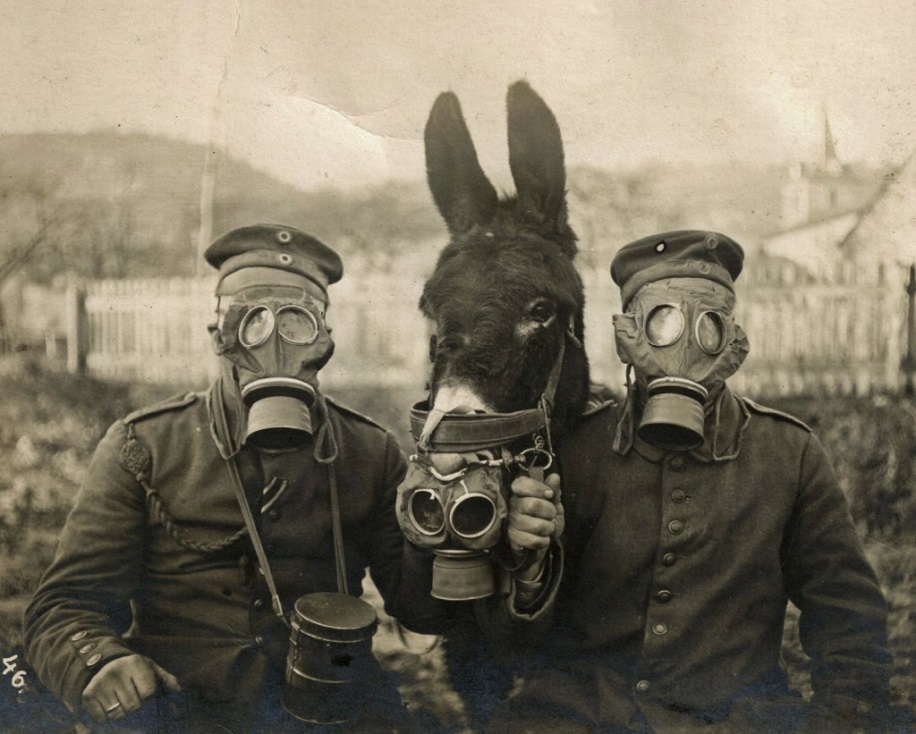 Group C – Women’s Suffrage and Changing Roles
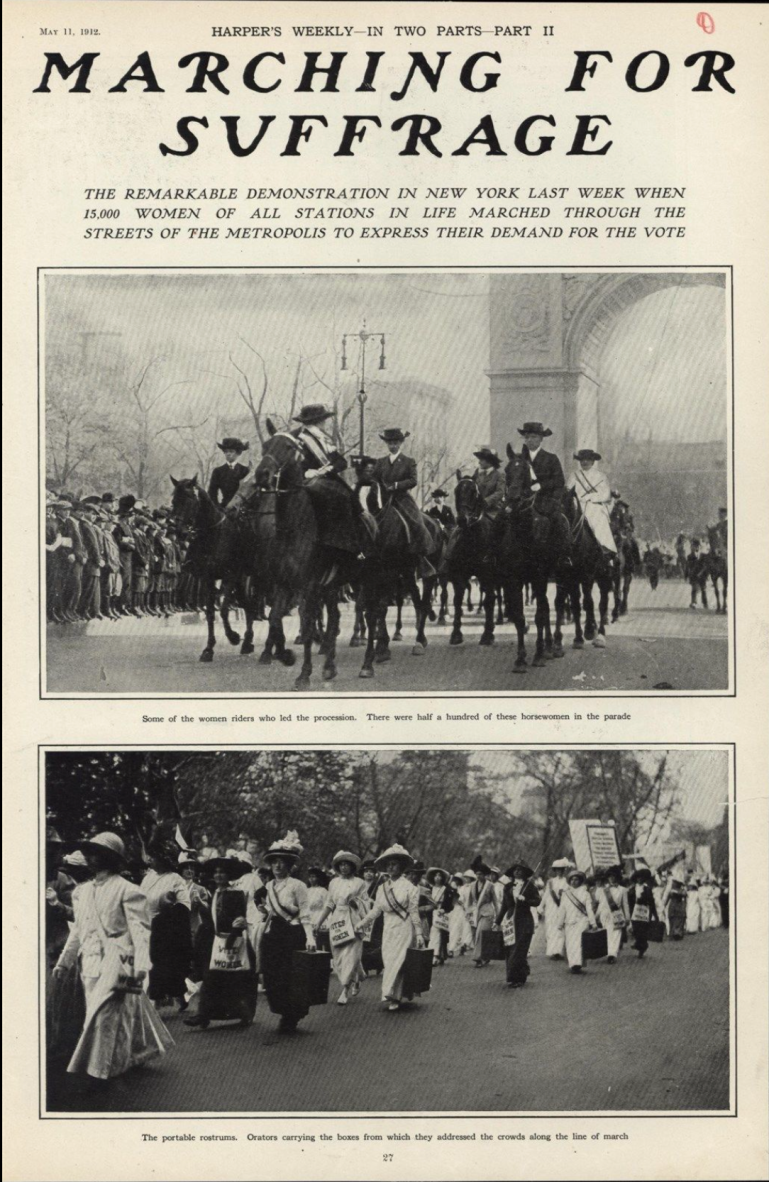 Using a propaganda poster, a newspaper article, and new information, you will write about how The War changed women’s rights.
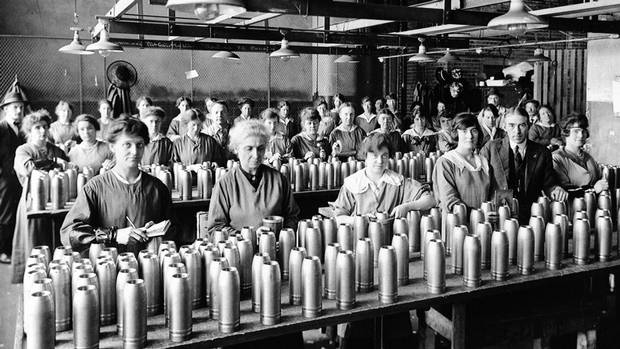 Group D: Attitudes Towards Aboriginal 		People and Immigrants
Using propaganda, photos, and new information, you will assess how attitudes towards Aboriginal people and immigrants changed – and how it stayed the same.
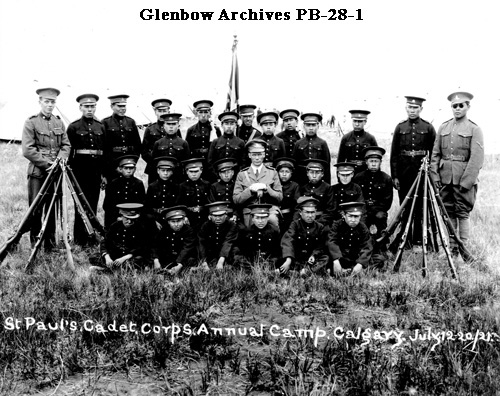 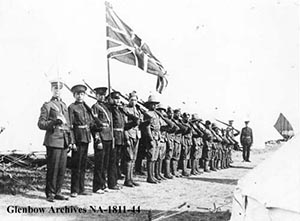 Group E: Vimy Ridge and Memorials
Using photos and letters sent from France during The War, you will look at how we remember The Great War and how it affects us still.
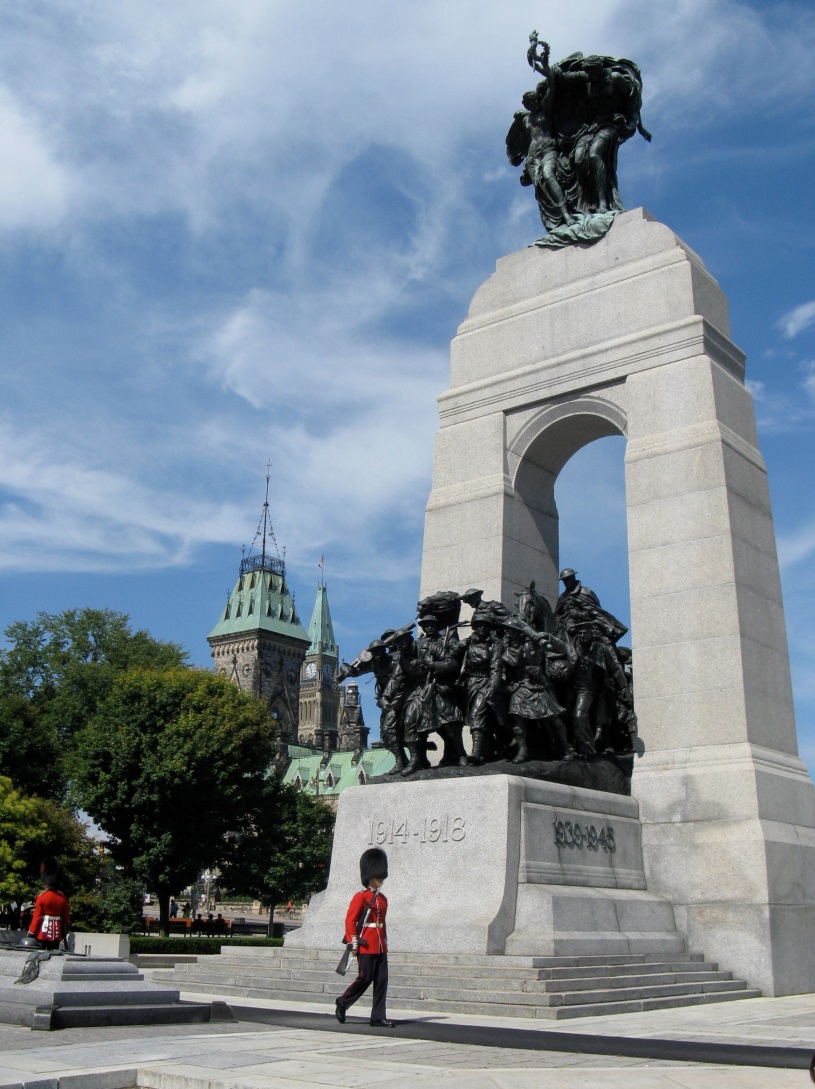 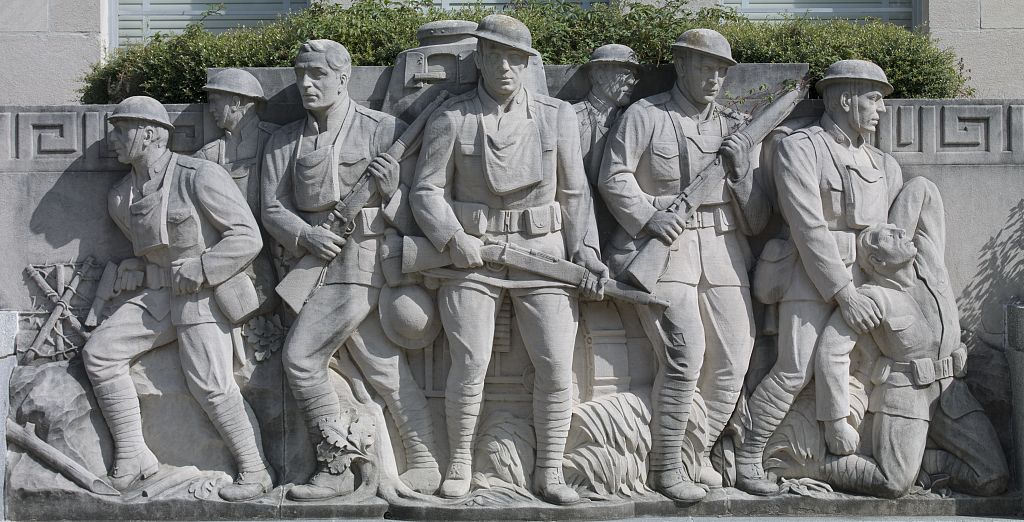